2024 Annual MeetingCall for Programs  Training Call / Q&A Session
GO TO: www.acc.com/annualmeeting/cfp/sponsors
Rachel Grace Leman
r.leman@acc.com
Jessica Cocuzza
j.cocuzza@acc.com
2024 Overview
2023 Feedback
AM24 Submissions & Opportunities
Speaker Tips
Important Dates
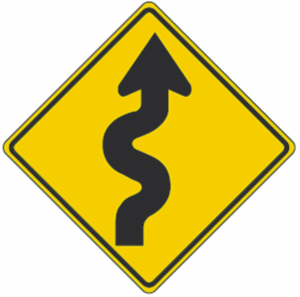 2024 Call for Programs
In-person!
October 6-9, Nashville, TN
Submission Deadline: 
Monday, January 29
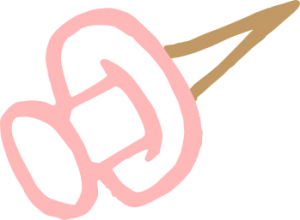 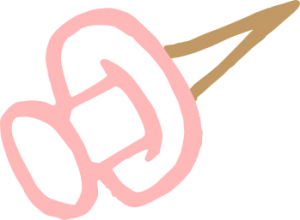 Program Selection
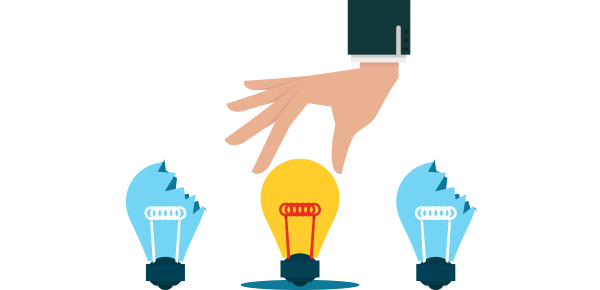 250-300 program submissions
Networks
Sponsors
Individual Members
ACC HQ & Partners
Submissions reviewed by ACC Staff
Network  Individual Member  Sponsor
Advisory Board of in-house counsel makes final selections
THANK YOU!!
98.37% overall satisfaction rating!!
“Several of the sessions I attended were much more interactive…This was so engaging and made participation so easy and meaningful!”
“I loved the more interactive presentations.”
“I enjoyed the variety of the different workshops, from different styles and structures to the wide variety of subject matters at our disposal.”
[Speaker Notes: RG]
AM23 Attendee Feedback
What made sessions GREAT! 
Novel/unique content
Presentation formats requiring audience participation
Practical advice
Real-life examples and scenarios
High-energy and knowledgeable speakers
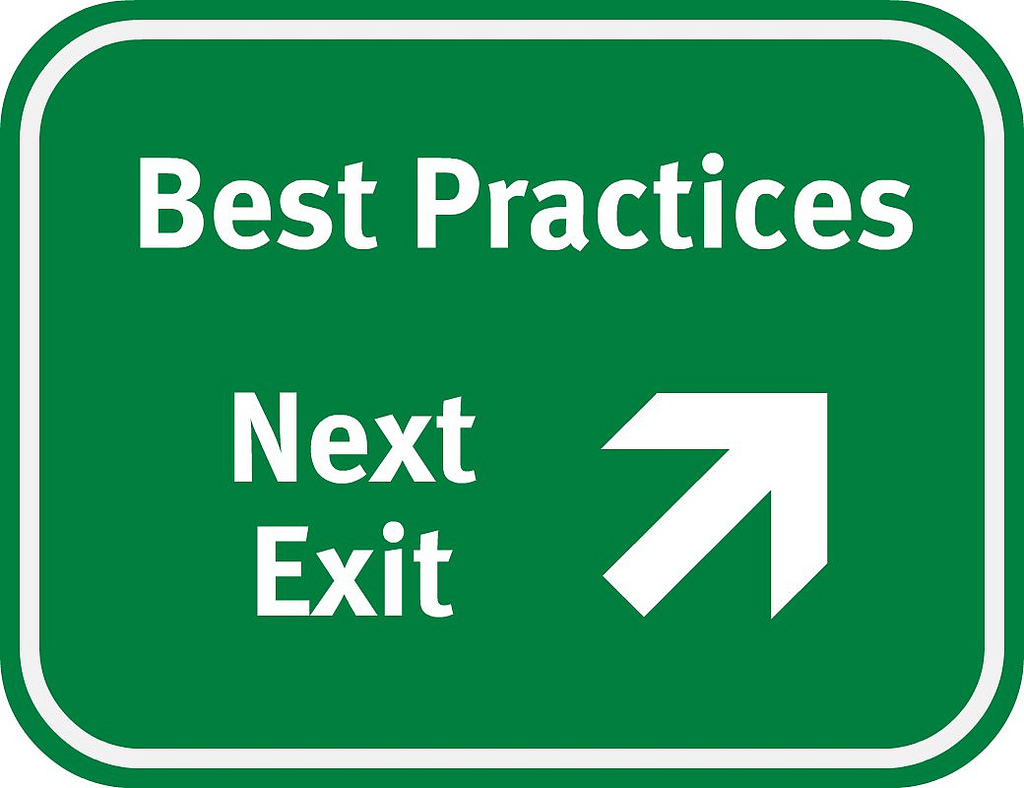 [Speaker Notes: Practical = Don’t just tell people the fundamentals or what the law says; focus your time on teaching them HOW TO APPLY IT]
AM22 Attendee Feedback
What to do better:
“False advertising” → Presentation and course description didn’t align
Uncompelling Speakers/Presentation Skills
CLE/CPD Ineligibility
Insufficient course materials
Content not presented in a content-eligible manner
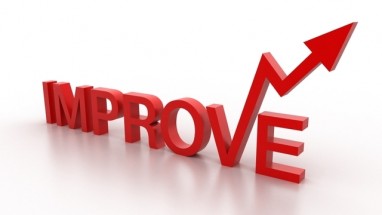 [Speaker Notes: Course Description needs to include interaction, BUT it shouldn’t be as detailed as the facilitation requirements description.

Make sure you have moderators who know how to facilitate conversation. Encourage your speakers to take ACC’s speaker training 

Be responsive to your ACC Staff Liaison – they will keep you on track to meet CLE requirements.]
Review the Guidelines
Gold Level Sponsorship Benefits
Helpful Resources
Step-by-Step Submission Instructions
Important Dates
Tips for Preparing Submissions
2024 Curriculum
Attendee Profile
Speaker Sneak Peek & Diversity Commitment
Find @ www.acc.com/annualmeeting/cfp/sponsors
Program Idea Development
[Speaker Notes: NETWORK SPONSORS: If you are working with your network on their network submissions, make sure you are discussing with them both the topics of their programs and their rankings. Networks must rank their program submission, and the advisory board defers to these rankings as much as possible during selection. If you are collaborating with your network on a program that gets ranked third or fourth, it is unlikely to be selected. Please be aware of the rankings of the programs you’re collaborating on to manage your expectations during the selection process.]
Focus on Format
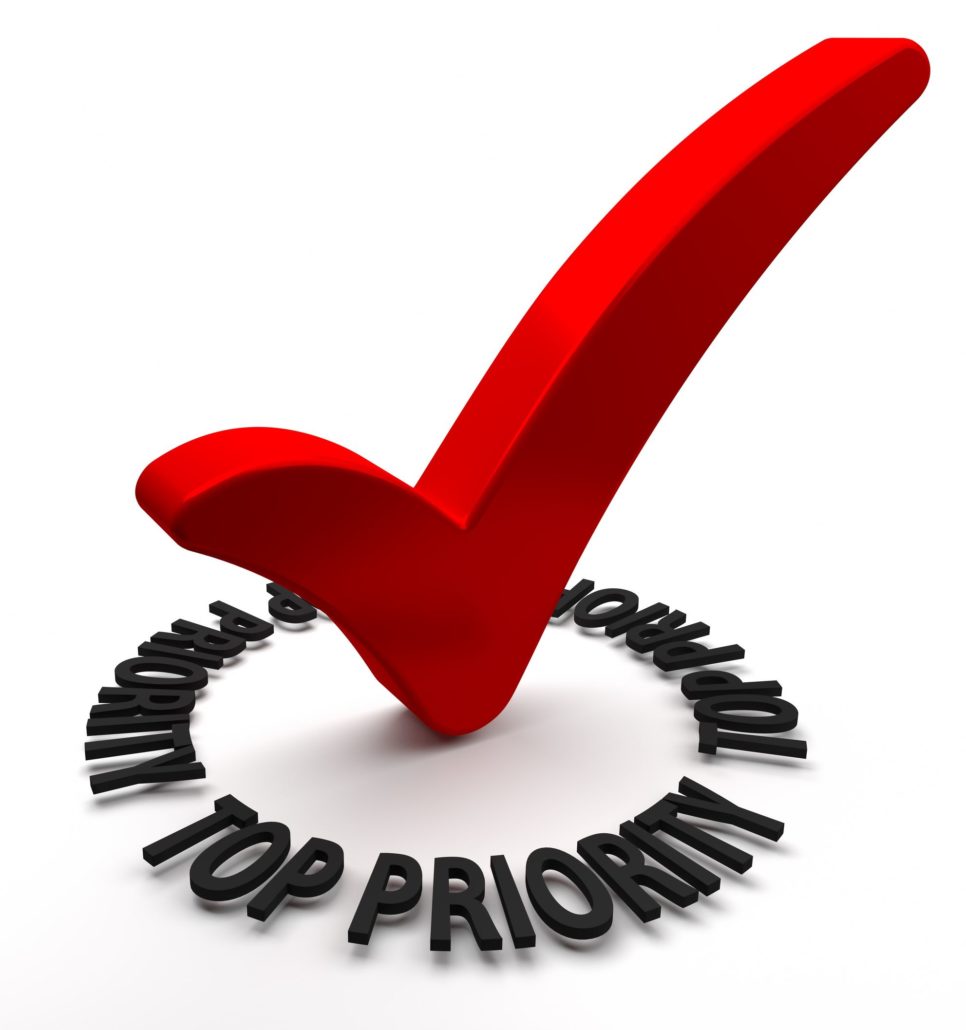 Panel-format Presentations
Innovative-format Presentations
Will receive automatic additional consideration
Engaging Panels
Choose Your Own Adventure
Videos / Audio
Polling and Quizzes
Giveaways
SUBMISSION NEEDS: 
Title & Course Description
Special Accommodations (i.e. technology, room set-up, etc.)
Audience Skill Level
Duration
[Speaker Notes: RG – mention finding a good moderator]
Innovative Format Programs
Hands-on Workshops
Networking-style Sessions
Think Tanks
Game Shows
Etc. – Get Creative!!
SUBMISSION NEEDS: 
Facilitation Requirements and Interactivity
ID Program Organizer
# Facilitators / Additional Logistical Considerations
[Speaker Notes: RG

You may be asking, “What qualifies as an “Innovative Format” program?” To borrow a US Supreme Court quote on identifying obscenity, “I know it when I see it.”

Here, you see some examples of formats that would qualify, but the options are endless—if you can dream it, we will do our very best to help you bring it to fruition.  

To help you during your creative process, the guidelines contain an “Innovative Format Ideas” document which shares a few common types, descriptions of how they work, and scenarios in which they might be best used. If you want some help along the way, our team would be very happy to meet with you and kick around ideas for how you could add some zest to your program. 

++++++

ACC is invested in continually reimagining the Annual Meeting to ensure that it is the most indispensable learning and networking opportunity for in-house legal professionals every year.

We know that developing hands-on workshops, networking-style sessions, TED-style talks, etc. requires more time and coordination with potential volunteers. To help, for AM23 ACC Networks are allowed one additional month to develop and submit these types of more-involved program ideas. 

PLEASE NOTE: This special Round 2 extension for innovative format program ideas applies only to ACC Networks. Your network sponsors must submit all of their ideas to ACC by the Monday, January 9th deadline, regardless of format.

Innovative Format Program Submissions Due: Thursday, February 9, 2023]
BEST CHANCE
Advanced level
 Practical guidance
 Takeaway materials
 Innovative format
 Multiple curriculum options
 Well-written, fully developed description 
 Cross-border / non-US appeal
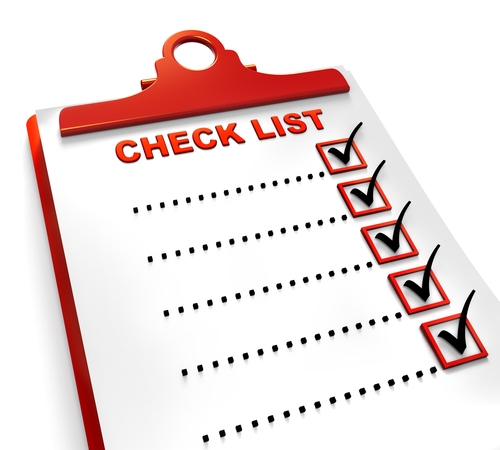 Helpful 
Resources
Find @ www.acc.com/annualmeeting/cfp/sponsors
Thought Leadership Opportunities @ AM24
Gold Sponsorship ($33,000)  Call for Programs
Your own idea | 90 minutes | Up to two speakers
Silver Sponsorship ($29,500)  Speaker Interest Form
Speaking role on Network or other ACC session
Additional Speaking Slots ($3,500) 
If invited by Network Program Organizers
[Speaker Notes: Jess to mention Blue Sponsorship/upgrade opportunities]
Speaker Tips
ACC membership not required
VIPs: Non-legal Executives, Regulators, Judges, Academics
Reference TYPES of speakers in description
“A panel comprised of a Fortune 50 CLO, an Ivy League business school professor, and a seasoned law firm practice head will explore…”
Avoid over-promising
CAUTION: Speakers (and attendees) for extremely narrow topics
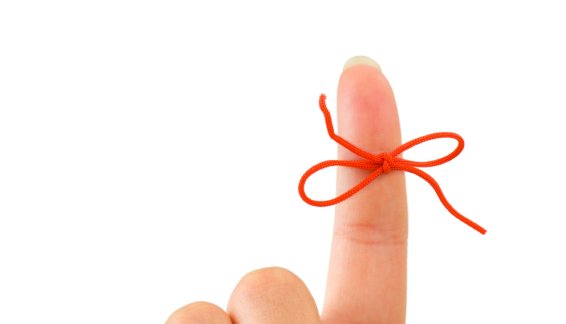 Referencing Speakers
Identify TYPES of speakers & specify in description
“A panel comprised of a Fortune 50 CLO, an Ivy League business school professor, and a seasoned law firm practice head will explore…”
CAUTION: Speakers (and attendees) for extremely narrow topics
Avoid over-promising
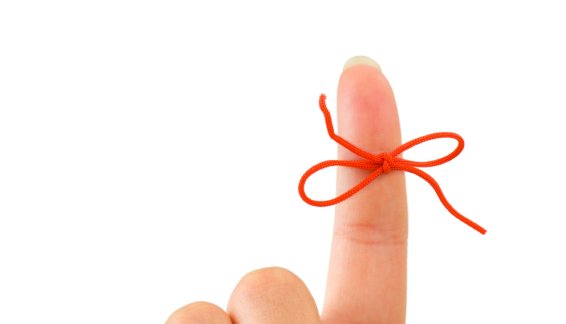 Looking Ahead: 
ACC’s Diversity Commitment
ACC aims for 100% of our sessions to feature women and people of color, and for legal professionals from other underrepresented groups in our profession to be showcased frequently and prominently as well. 

ACC encourages all Program Organizers to put forth candidates with these diversity objectives in mind and reserves the right to reject a proposed panel of speakers if no people of color and women are presented.

Thank you for being part of ACC’s efforts to promote diversity and inclusion in the legal profession.
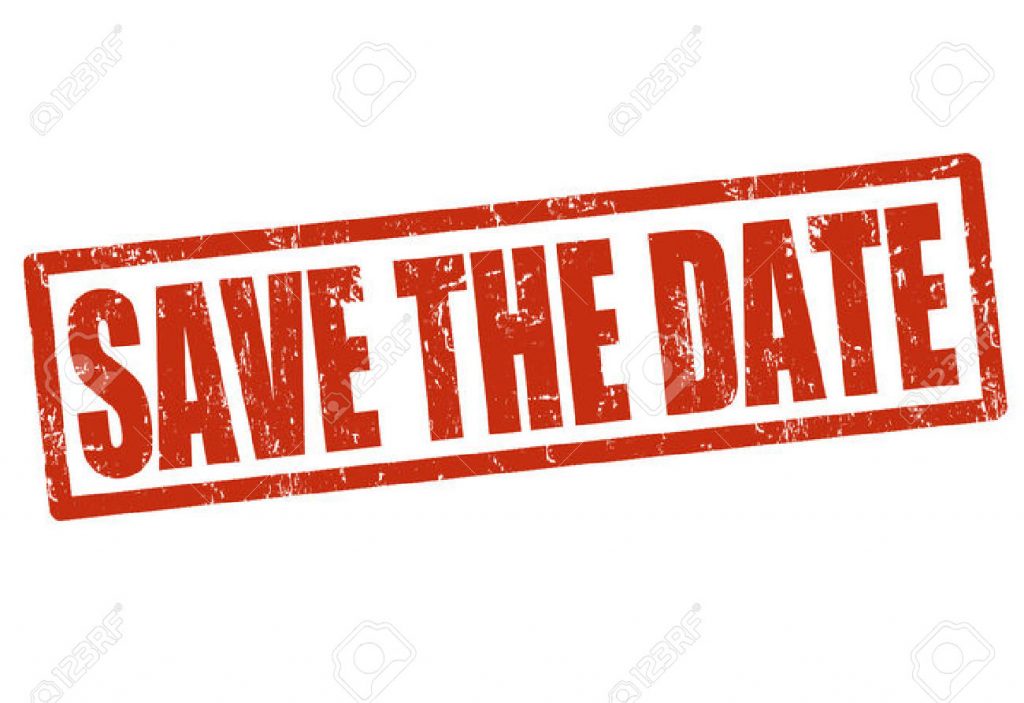 *ACC confirms Program Organizer and speaker submissions on a rolling basis.
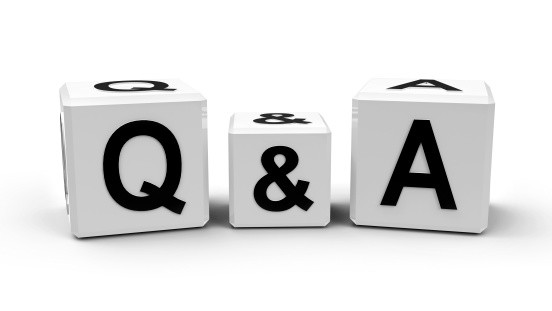 Jessica Cocuzza
Senior Manager, Business Developmentj.cocuzza@acc.com
Rachel Grace Leman
Coordinator, Program Development
r.leman@acc.com